ACV - Term Project
Constraint
Your in progress project or research (Computer Vision Realted)
Any on going Competition related to Computer Vision 
ex: Kaggle, CodaLab, AIDEA, AI CUP
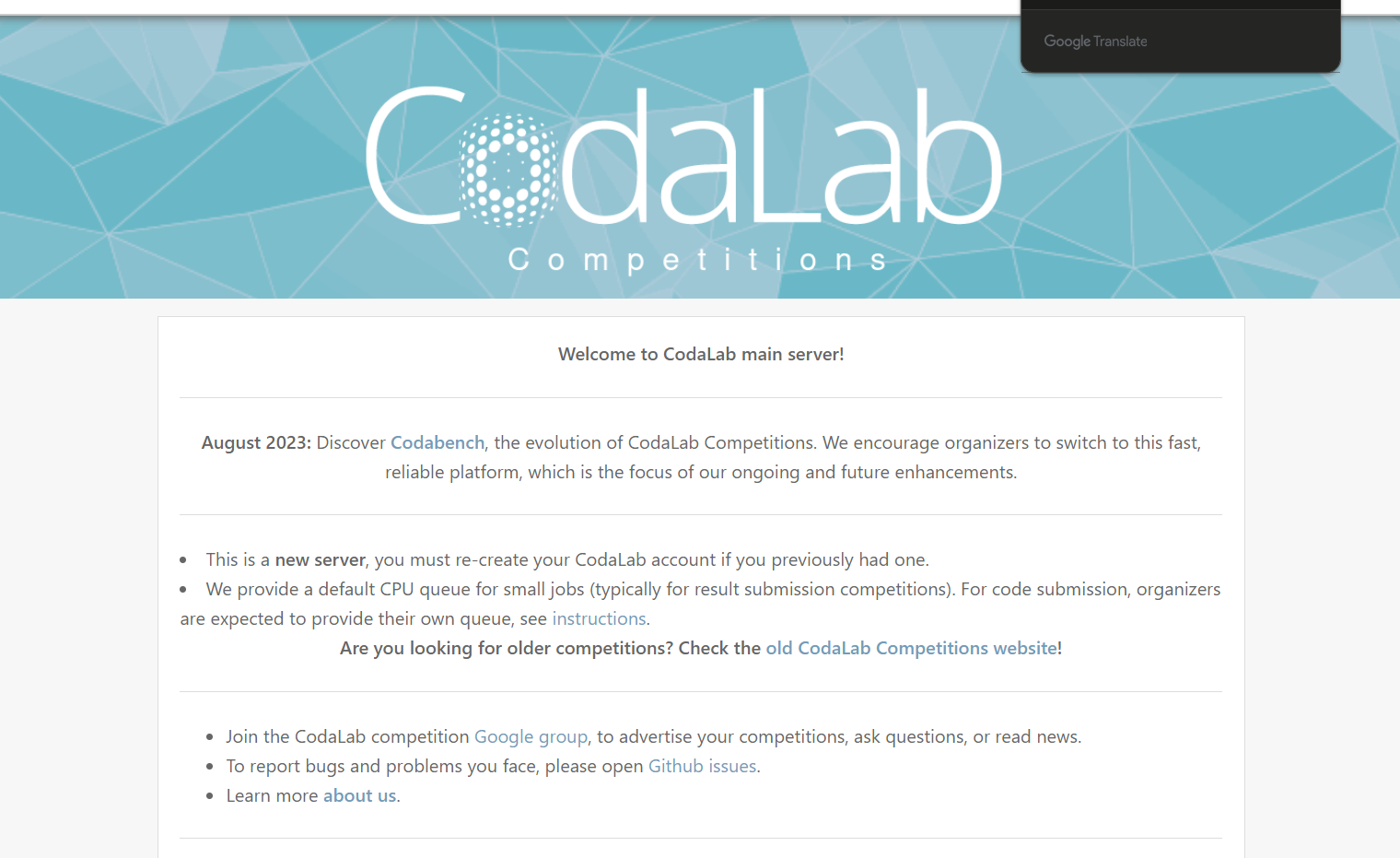 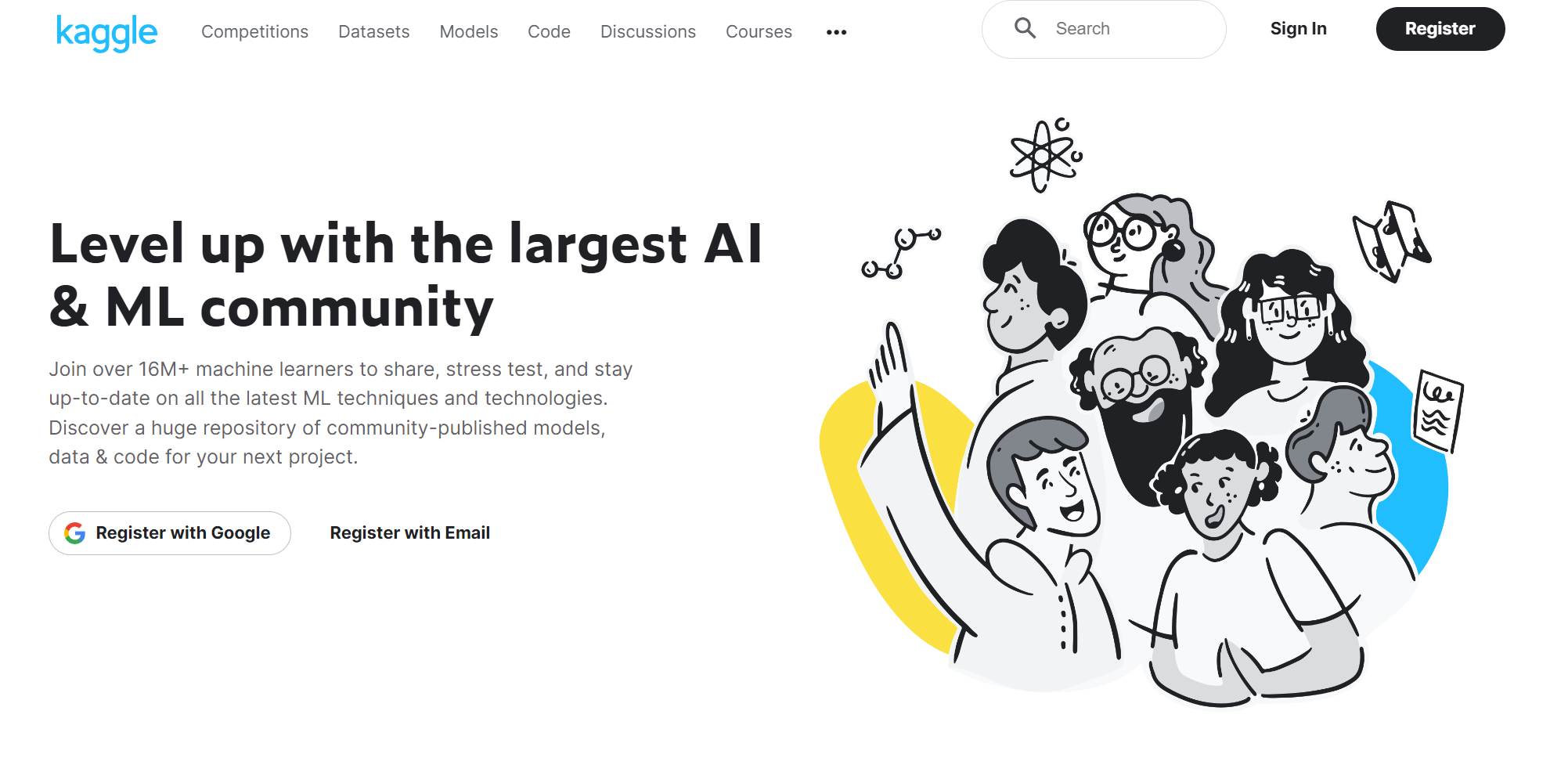 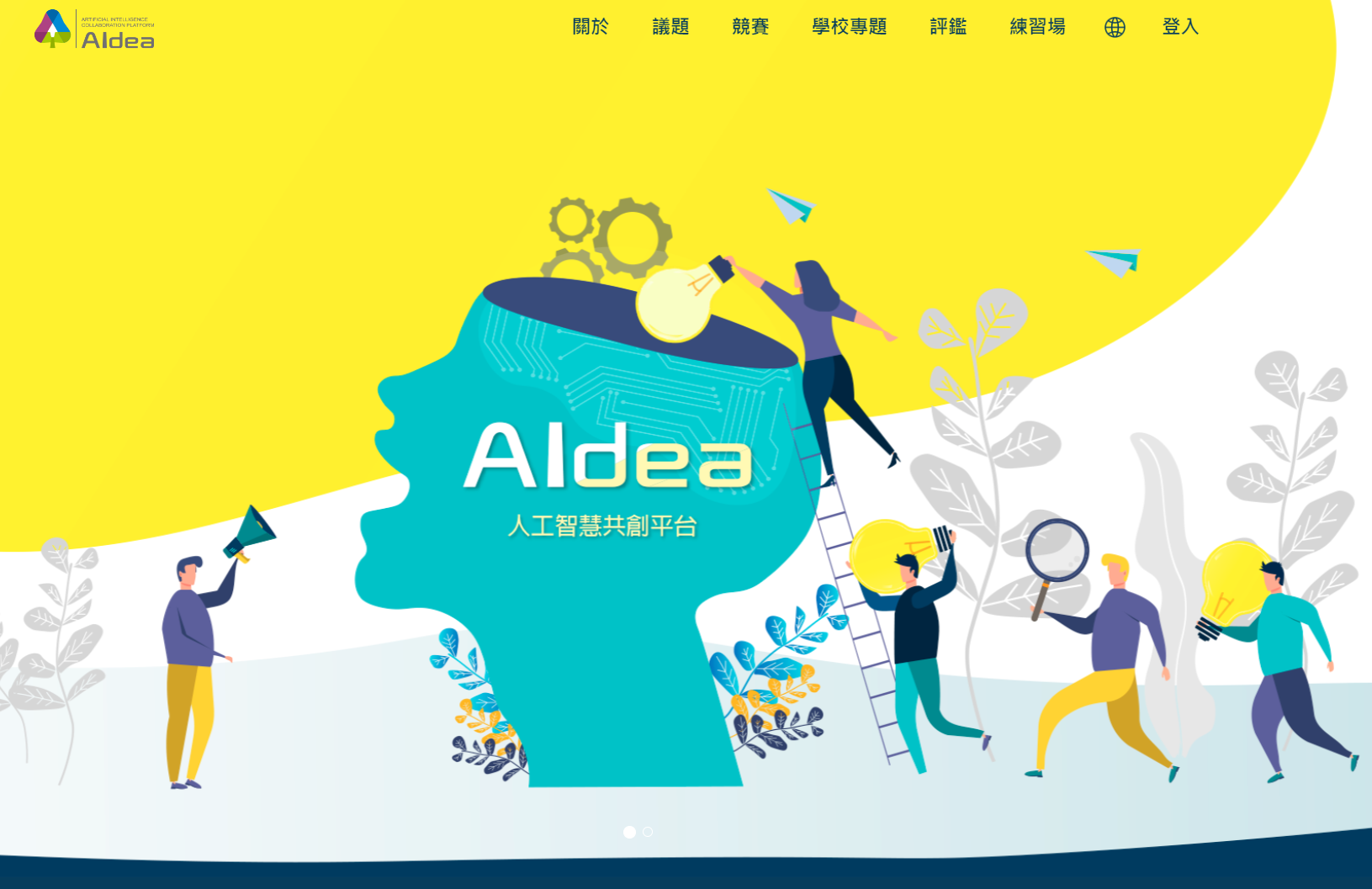 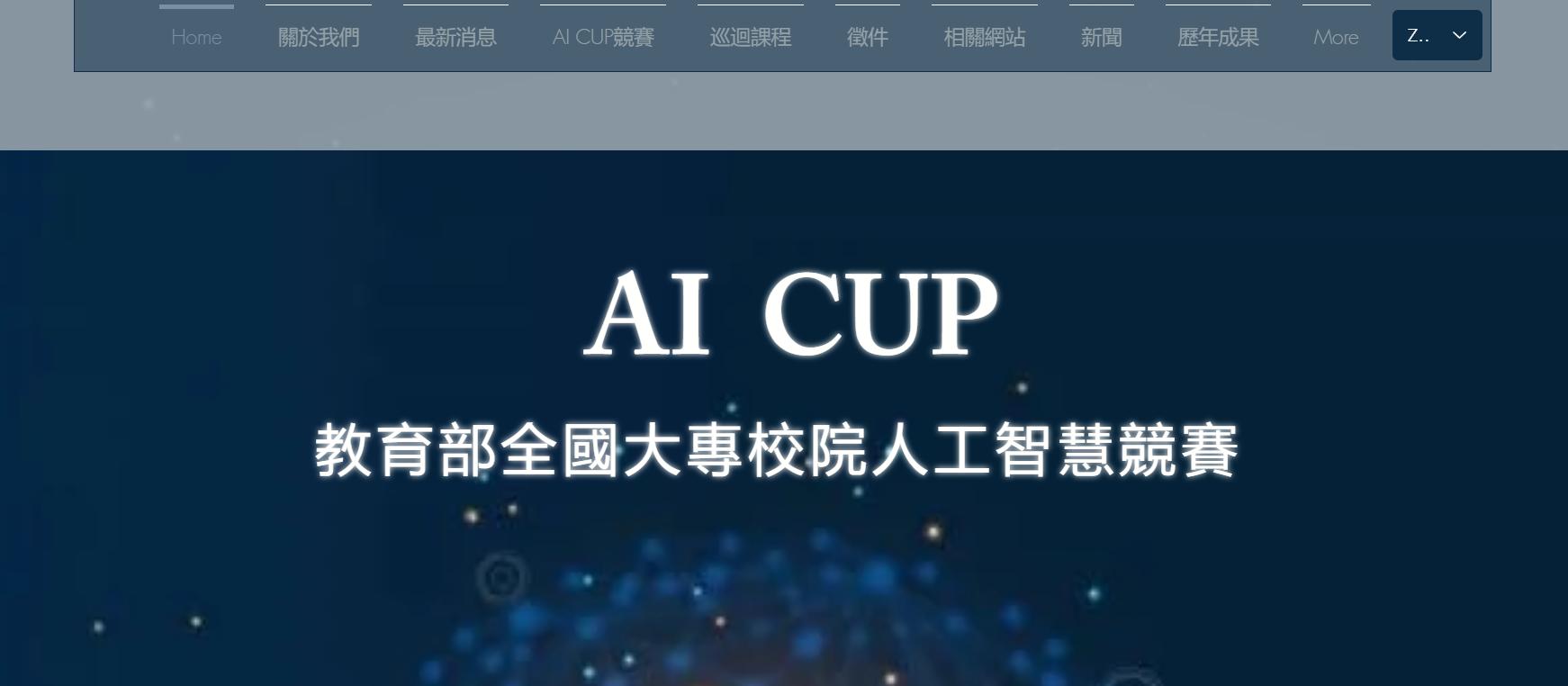 Kaggle -  PlantTraits2024 - FGVC11
Website: LINK

Acceptance Deadline: June 16, 2024
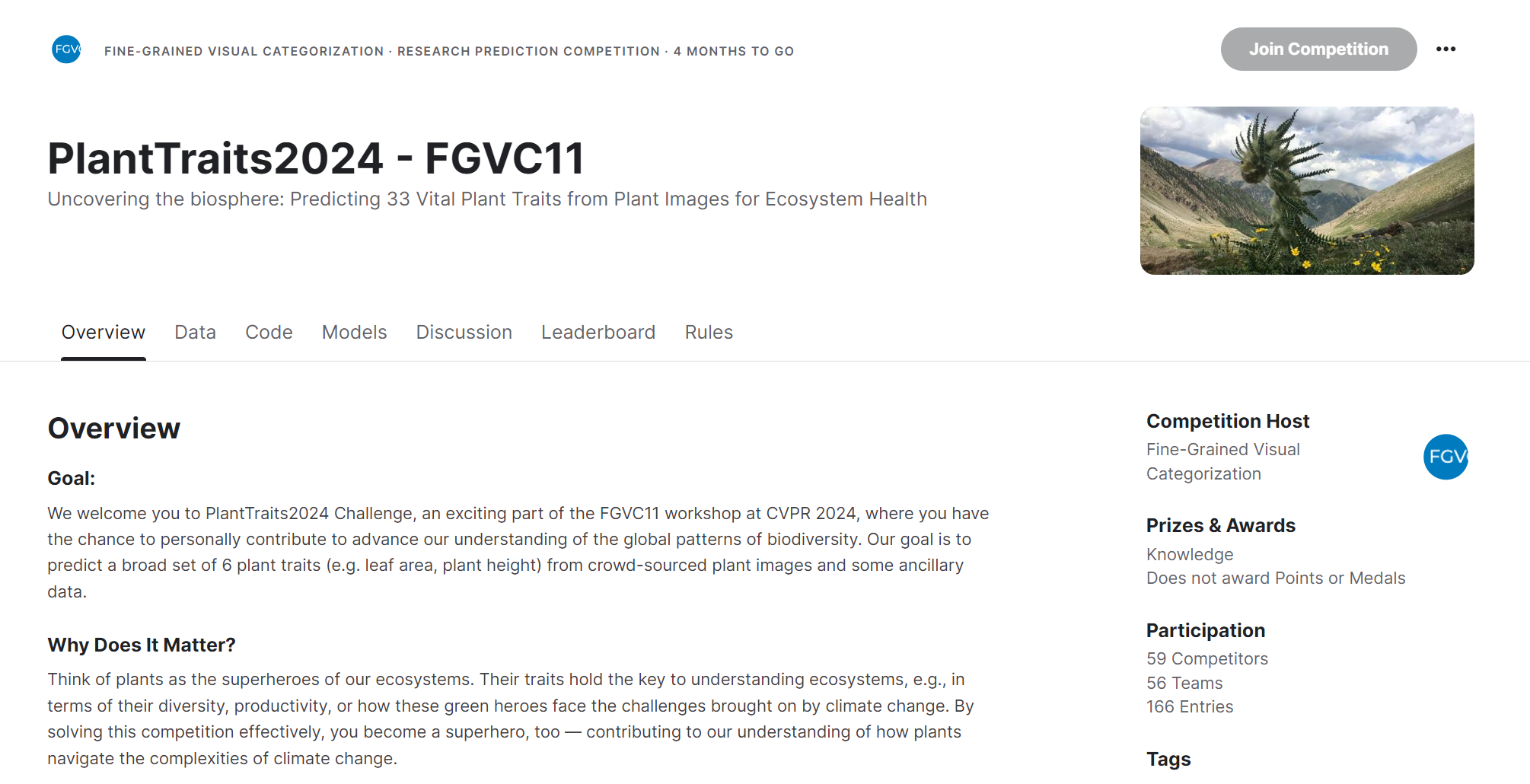